Муниципальное бюджетное дошкольное образовательное учреждение 
«Центр развития ребенка «Детский сад № 7 «Елочка» 
г.Ханты-Мансийск
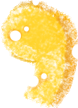 РАБОЧАЯ ПРОГРАММА КОРРЕКЦИОННО-РАЗВИВАЮЩЕЙ РАБОТЫ ПЕДАГОГА-ПСИХОЛОГАв группах компенсирующей направленности для детей с тяжелыми нарушениями речи
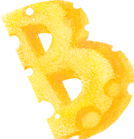 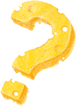 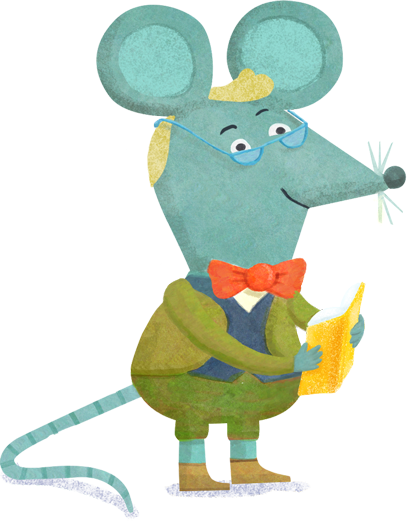 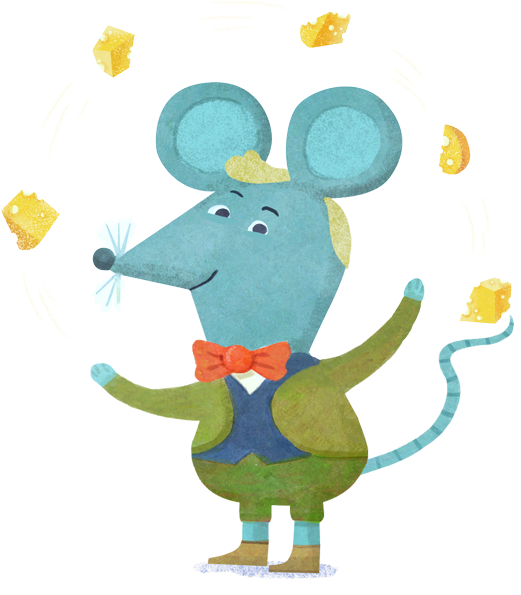 Педагог-психолог: Павлова О.А.
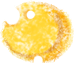 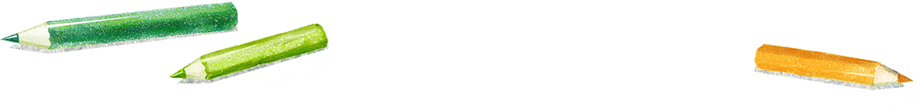 Программа направлена на создание оптимальных условий для коррекционной и образовательной работы и всестороннего гармоничного развития детей старшего дошкольного возраста с тяжелыми нарушениями речи и определяет содержание и организацию    деятельности педагога-психолога по направлениям: психопрофилактика, психодиагностика и психокоррекция в работе с детьми 5 - 6 лет в условиях группы компенсирующей направленности для детей с ТНР.Программа составлена в соответствии с ФГОС ДО,  на основе Адаптированной основной общеобразовательной программы учреждения для детей старшего дошкольного возраста с ТНРСрок реализации программы – два года.
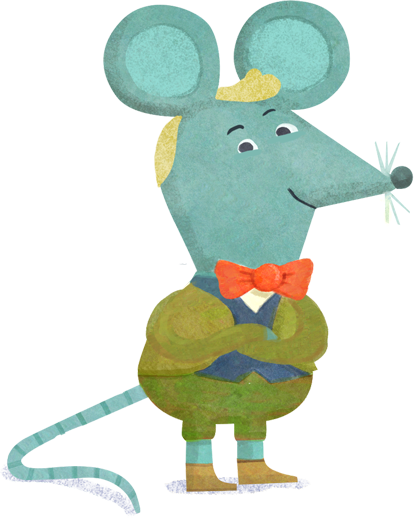 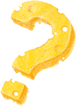 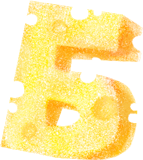 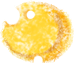 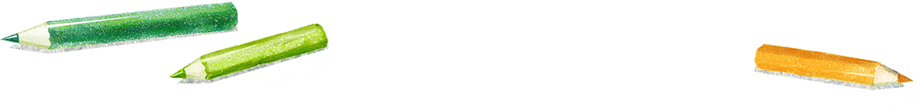 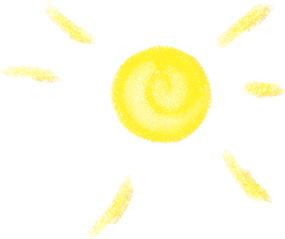 Цель программы:
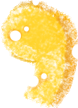 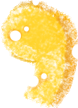 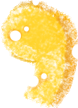 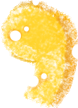 оказание помощи в становлении личности ребенка старшего дошкольного возраста с ТНР, развитии его самосознания, умению дифференцировать эмоциональные состояния, адекватно реагировать на различные явления окружающей действительности, развитию индивидуальности, повышению самооценки
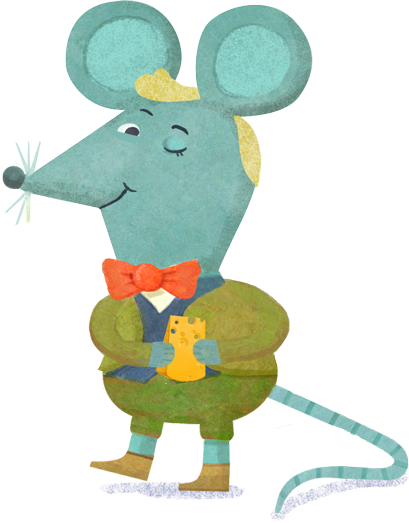 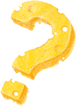 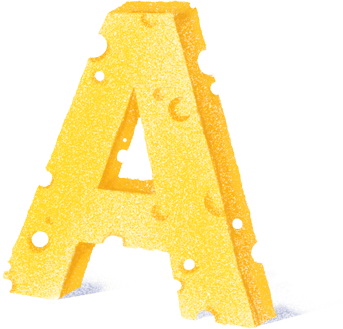 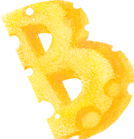 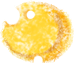 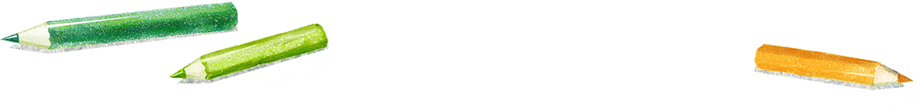 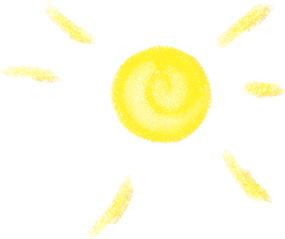 Задачи программы:
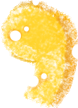 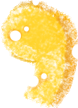 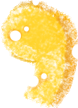 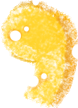 1. Обеспечить эмоциональное благополучие детей с тяжелой речевой патологией;2. Создать благоприятные условия для гармоничного развития детей, выравнивания их речевого и психофизического развития;3. Развивать мелкую моторику;4. Развивать психические процессы;5. Обеспечить коррекцию эмоционально-волевой сферы, формирование произвольности поведения детей с тяжелыми нарушениями речи.6. Способствовать раскрытию потенциальных возможностей каждого ребенка и формированию необходимых умений для дальнейшего обучения в школе, предупреждению школьной дезадаптации.
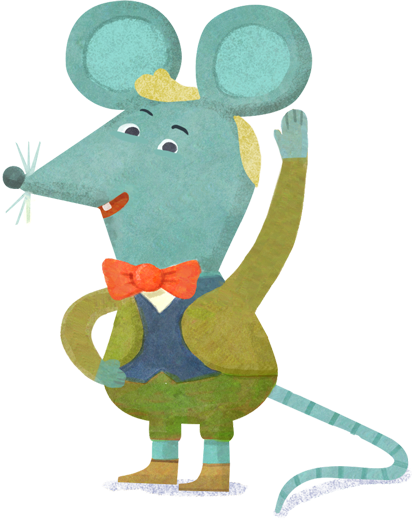 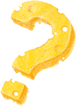 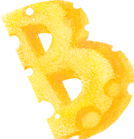 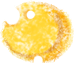 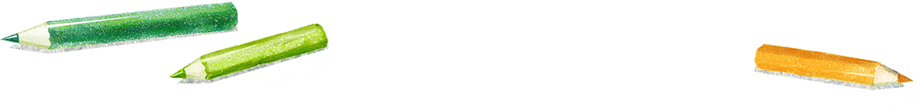 Содержание программы:
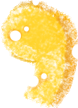 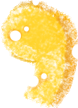 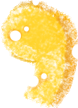 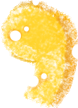 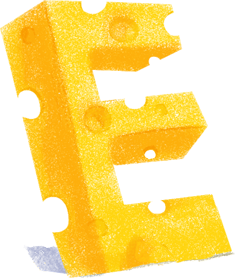 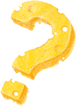 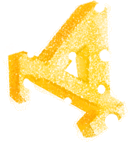 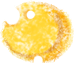 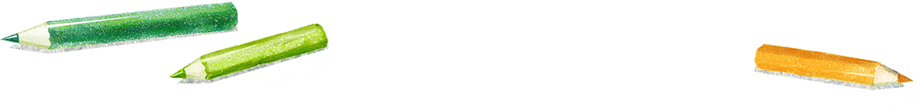 Планируемые результаты освоения программы:
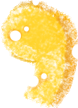 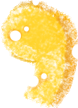 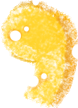 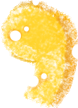 - снижение эмоциональной напряженности, снижении индекса тревожности, агрессивности и др. эмоционально-личностных проблем; снижение риска дезадаптации; - коррекция нарушений эмоционально - волевой, коммуникативной сферы; - развитие индивидуальных способностей и творческого потенциала детей; - стабилизация психоэмоционального состояния; - повышение уровня познавательных процессов, познавательной -активности, положительной мотивации; - обеспечение психологической готовности детей к школьному обучению.
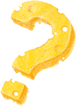 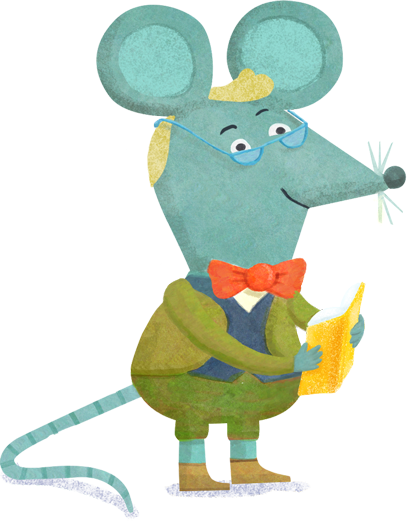 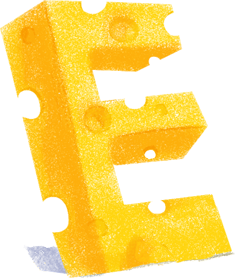 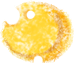 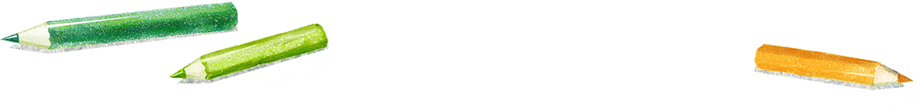 Формы вовлечения родителей в единое образовательное пространство 
«Детский сад – семья» :
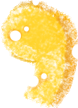 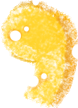 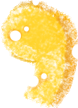 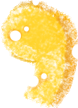 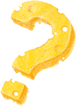 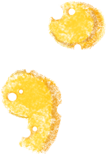 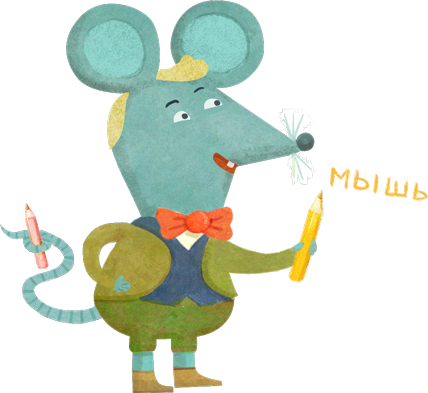 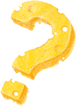 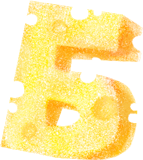 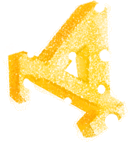 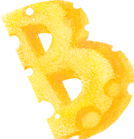 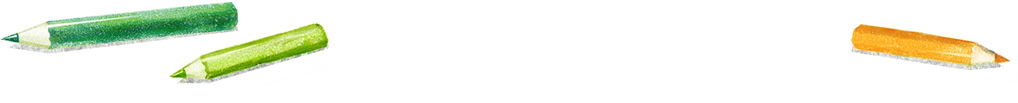 Формы вовлечения родителей в единое образовательное пространство 
«Детский сад – семья» :
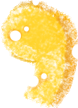 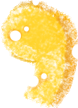 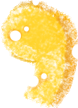 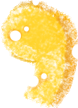 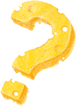 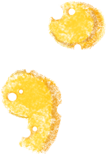 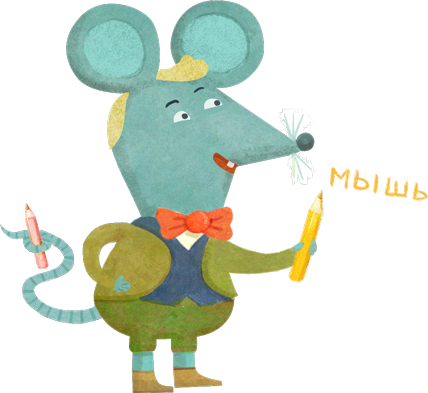 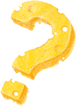 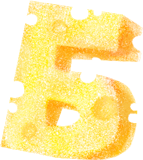 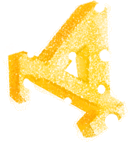 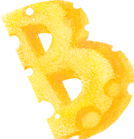 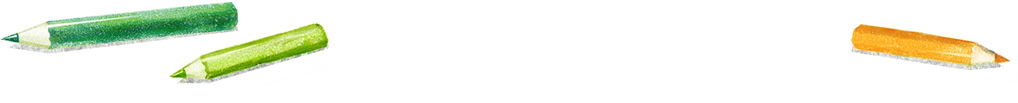 Спасибо за внимание!